MENDAYAGUNAKAN KATA,  MENGEMBANGKAN KALIMAT
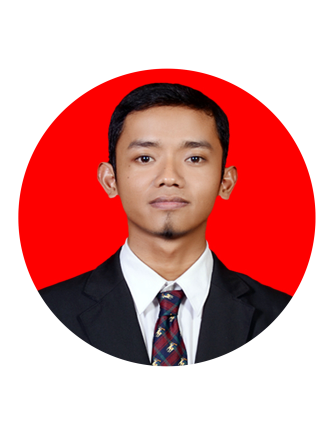 Rahmat Prayogi, S.Pd., M.Pd.
Posisi Kalimat
Fonem
Morfem
Kata
Frasa
Klausa
Kalimat
Wacana
Pengertian Kalimat
Kalimat merupakan  kelompok kata atau  rangkaian kata yang  sekurang-kurangnya  berstruktur subjek dan  predikat.
Pengertian Kalimat
Kridalaksana:
Satuan bahasa yang secara relatif  berdiri sendiri, mempunyai pola  intonasi final, dan secara aktual  maupun potensial terdiri dari klausa;  klausa bebas yang menjadi bagian  kognitif percakapan; satuan proposisi  yang merupakan gabungan klausa atau  merupakan satu klausa, yang  membentuk satuan bebas; jawaban  minimal, seruan, salam, dan  sebagainya.
Kalimat Baku
Kalimat baku dapat  dilihat dari strukturnya,  kelogisannya,  kelugasannya,  kehematan penggunaan  kata-katanya, serta  kesejajaran pola unsur-  unsur pembentuknya.
Jenis Kalimat Baku
Kalimat berstruktur  ideal.
Kalimat logis.
Kalimat lugas.
Kalimat hemat
Kalimat sejajar.
Kalimat  Berstruktur Ideal
1.	Jika	merupakan kalimat aktif,  kalimat tersebut	berprefiks  ber- atau me-.
Contoh:
TIDAK BAKU:
Saya telah bicara kepadanya.
Saya telah baca surat itu.

BAKU:
Saya telah berbicara kepadanya.
Saya telah membaca surat itu.
Kalimat  Berstruktur Ideal
2.	Dalam bentuk kalimat  majemuk (tidak campuran),  kalimat dikatakan berstruktur  ideal	jika	hanya  menggunakan satu konjungsi.
Contoh:
TIDAK BAKU:
Meskipun sakit, tetapi dia berangkat  ke kampus.
Jika sakit, maka Nanda berobat ke  dokter.

BAKU:
Meskipun sakit, dia berangkat  ke kampus.
Dia sakit, tetapi berangkat ke  kampus.
Kalimat  Berstruktur Ideal
3.	Subjek pada kalimat aktif  tidak berpreposisi seperti  dalam,	melalui,	dan  dengan.

TIDAK BAKU:
Yang mengambil barang itu tidak  Rudi, tetapi Yudi.

BAKU:
Yang mengambil barang itu
bukan Rudi, melainkan Yudi.
Kalimat  Berstruktur Ideal
4.	Subjek pada kalimat aktif  tidak berpreposisi seperti  dalam,	melalui,	dan dengan.
Kalimat Logis
Kalimat baku tidak  menggunakan kata tanya  seperti di mana dan yang  mana	yang tidak  dimaksudkan sebagai  pertanyaan.

Jika sudah terdapat predikat,  dalam kalimat baku tidak  perlu ada ungkapan  pengantar kalimat seperti  menurut dan seperti;  demikian juga sebaliknya.
Kalimat Lugas
Sebuah kalimat dikatakan  lugas	manakala makna  kalimat tersebut dapat  diterima secara lugas atau  hadir apa adanya, bukan  merupakan makna kiasan.
Kalimat Hemat
Kalimat baku tidak ada yang  berawal dengan kata dan,  sedangkan, dan sehingga.

Setiap bagian pada kalimat  lugas memiliki fungsi  gramatikal.
Kalimat Sejajar
Unsur rincian dalam kalimat  majemuk baku memiliki  kesejajaran bentuk dan  kesejajaran makna.
Ciri-ciri Kalimat Efektif
Memiliki keutuhan atau  kesatuan gagasan.
Memiliki perpautan dan  kepaduan.
Memiliki pemusatan  perhatian atau penekanan.
Memiliki kehematan.
Memiliki kevariasian.
Kesejajaran atau paralelisme.
Mana Kalimat Efektif?
Siang kemarin Aji di rumah  menanak nasi,  membetulkan genteng, dan  perubahan tugas.

Siang kemarin Aji di rumah  menanak nasi,  membetulkan genteng, dan  mengubah tugas.
Apakah kalimat ini efektif?
Dalam seminar itu , Prof  Haryono membahas peran  Kurikulum 2013 dalam  upaya mencerdaskan anak  bangsa.

Dalam buku ini terkandung  pelajaran hidup yang sangat  mendalam.
Tugas:
1.	Buatlah sebuah wacana  sederhana yang  mengandung paling tidak  10 kalimat.
Terima kasih…